PAMELA LYNDON TRAVERS
“When I write it’s more a process of listening.“
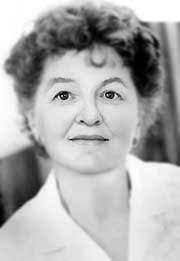 Alumna: Daniela Valle Rodríguez.
Clase y grupo: 1º Bach A, subgrupo 2.
Asignatura: T.I.C
Fecha: 26/03/21
ÍNDICE:
Diapositiva 6
DiapositivA7
Diapositiva 3
Diapositiva 4
Diapositiva 5
BIOGRAFÍA:
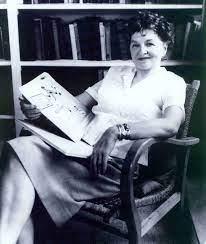 Pamela Lyndon Travesr, fue una escritora, actriz y periodista británica, nacida en Australia, creadora de la famosa niñera de ficción Mary Poppins en el libro del mismo nombre. En 1924 se mudó a Inglaterra, donde escribió bajo el seudónimo de P.L. Travers. En 1933, comenzó a escribir su serie de novelas infantiles acerca de la mística y mágica niñera Mary Poppins. Durante la Segunda Guerra Mundial, mientras trabajaba para el Ministerio de Información Británico, Travers viajó a Nueva York, donde Walt Disney contactó con ella para que le vendiera los derechos de Mary Poppins a Disney Studios, para usar el personaje en una película.
FAMILIA, ÁRBOL GENEALÓGICO.
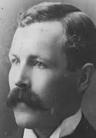 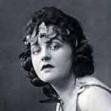 Travers Robert Goff
Margarent Agnes Goff
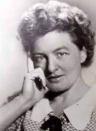 Pamela Lyndon Travers
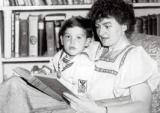 Camilus Travres
ALGUNA DE SUS OBRAS:
MARY POPPINS-1934

Publicado en Londres en 1934, Mary Poppins fue el primer éxito literario de Travers.
LA VOLPE ALLA MANGIOTA-1962

Un cuento de hadas navideño" es el subtítulo de "El Zorro en el Pesebre
Siglo xX
Siglo xx
Siglo XX
VUELVE mARY POPPINS-1935

a familia Banks en un espacio donde realidad y fantasía se entremezclan y en el que, para deleite de los hermanos Jane y Michael, las cosas más insospechadas pueden ocurrir.
PORTADAS DE SUS OBRAS:
U
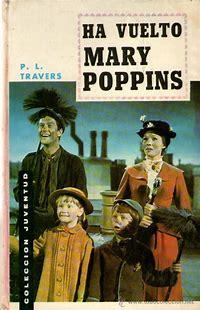 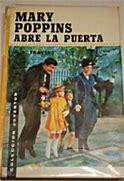 U
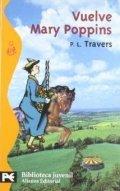 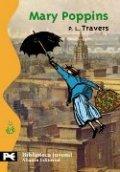 WEBGRAFÍA:
https://www.bing.com/aclick?ld=e8g20rGn_WIXFYroIj3JcF0zVUCUwwrFouw4BsEekeCjWxrsrI2HioU64Ia6jgCLUPlK7lMF1mERfhbclbMBknIy9X6OcLe48KSW_-NwDyFfulD9g5rFItD58ZS05pMExkwYCSkNnJWSJaBHAdPmAhkuUanBzgyYt4ZcLUe4XJBHYij5z8z0Ya2-GKVAPTtMq36nQG8g&u=aHR0cHMlM2ElMmYlMmZ3d3cuY2FzYWRlbGxpYnJvLmNvbSUyZiUzZnV0bV9zb3VyY2UlM2RCaW5nJTI2dXRtX21lZGl1bSUzZGNwYyUyNnV0bV9jYW1wYWlnbiUzZGdlbmVyYWwlMjZ1dG1fY29udGVudCUzZDE1MyUyNm1zY2xraWQlM2QyNGZlZDg0OGRkYTUxODYzYmUwN2I4MjQ5ZWM4MmZlNg&rlid=24fed848dda51863be07b8249ec82fe6&ntb=1

https://es.wikipedia.org/wiki/Pamela_Lyndon_Travers

https://www.nacion.com/revista-dominical/pagina-negra-pamela-lyndon-travers-la-madre-de/BAAM4H76Q5HDNAJIYOENQ32UVE/story/
Daniela Valle Rodríguez
advalle@clasroom.iesramonycajaltocina.es
FINAL
"She is the Mother Goddess or one of her creatures"